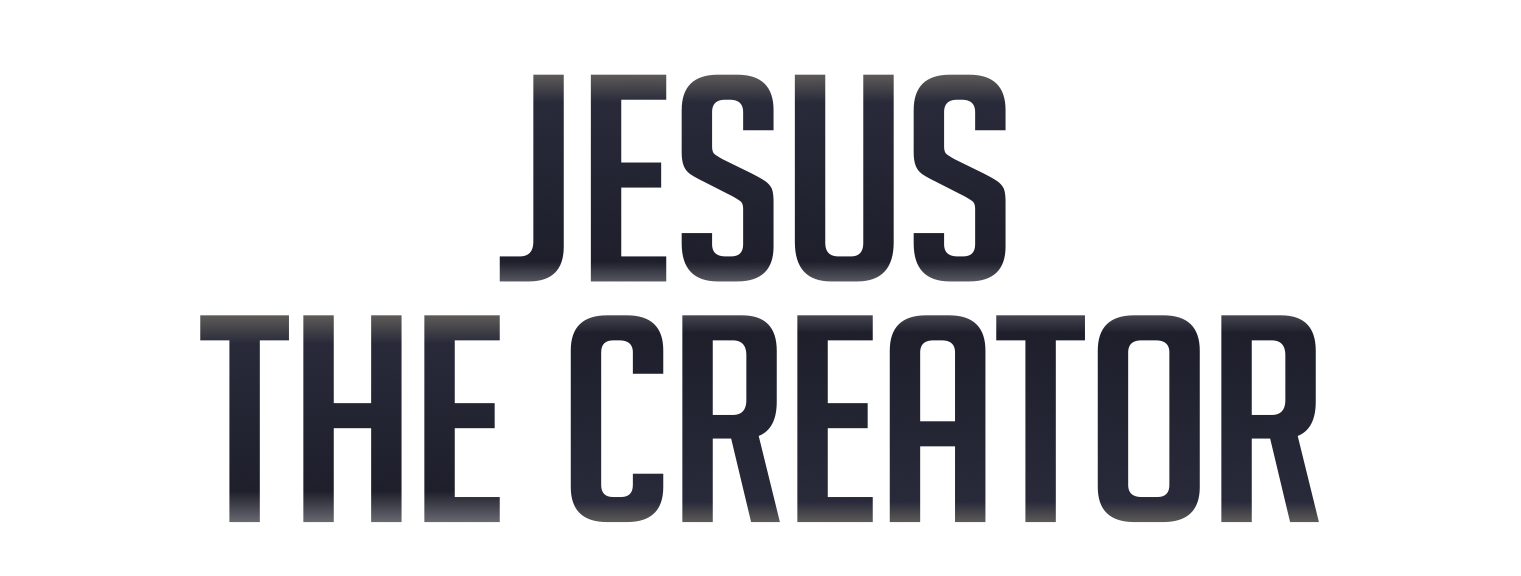 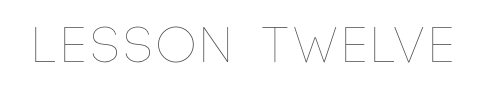 Jesus Is The Mighty Creator
Only God can create. 
The divine prerogative of being able to create is exclusively reserved for the one, true, Almighty God. 
On many occasions Jesus showed that He possessed this prerogative and thus proving His Deity. 
Apart from the miracles there are many Scriptures that clearly state the Jesus is the Creator. (John 1:3). (John 1:10). (Colossians 1:16-17). (Isaiah 44:24). (Isaiah 54:5).
Jesus Stills A Storm
Matthew 8:18, 23-27; Mark 4:35-41; Luke 8:22-25.
CIRCUMSTANCES:
In this miracle we see the dual nature of Jesus brought out very clearly. 
Jesus was exhausted physically. 
It was impossible to get away from the crowds, so Jesus suggested, "Let us go over to the other side of the lake."
Jesus Stills A Storm
This would be a trip by boat of some seven miles. 
They got into the boat without any preparation and without taking any provisions. 
Jesus got into the boat "just as He was" and immediately lay down in the stern of the boat and went to sleep. 
This is the only time we read about the sleep of Jesus.
Jesus Stills A Storm
His physical being was completely overcome by exhaustion and weariness.
Everything went well until they were in the middle of the lake. 
Suddenly the heavens grew dark and a wild wind swept down the Jordan gorge. 
The disciples sought to weather the gale but every moment the storm grew worse.
Jesus Stills A Storm
Their condition seemed hopeless and everything they did seemed to be in vain.
In the face of death they grew very fearful. 
They rushed and shook Jesus who had been sleeping through it all. "Master, carest thou not that we perish?"
Jesus Stills A Storm
Jesus stood up in the midst of the roaring waves and howling storm and rebuked the storm. 
He commanded the wind and the waves as if they were human beings or animals.
Jesus Stills A Storm
NEED:
The disciples were fearful that they were going to drown in the midst of a howling storm. 
Certainly the danger was great.
Jesus Stills A Storm
HOW WAS THE MIRACLE PERFORMED?
This miracle was performed simply at the command of the Lord. 
He spoke and the elements obeyed Him.
Jesus then turned and rebuked His disciples for their unbelief.
Jesus Stills A Storm
RESULTS AND THE LESSON TAUGHT:
We are reminded of creation when God spoke and everything was created simply by His word. 
It was the very same One speaking from the stern of the boat in the middle of the Sea of Galilee.
The disciples were fearful but they did not have faith.
Jesus Stills A Storm
This lesson teaches that faith and fear cannot be in your heart and the same time. 
If a person believes God he will not be afraid.
Jesus was Master even when He was asleep. 
With Jesus in the boat it was impossible for the boat to sink. 
The other little boats that crossed over too could have sunk, but definitely not the one in which Jesus was asleep.
Jesus Walks On The Water
Matthew 14:22-36; Mark 6:45-56; John 6:15-21. 
CIRCUMSTANCES:
Jesus had sent His disciples across the Sea of Galilee in the evening while He remained behind to pray. 
It was night and while they were crossing a terrible storm arose. 
This time Jesus was not with them to quiet the wind and waves.
Jesus Walks On The Water
They had to struggle against the adverse wind but in spite of their hard rowing they made little headway.
Jesus spent the night in prayer but He knew the struggle His disciples were having. 
While they were struggling with the waves, He was struggling in prayer. 
Finally in the fourth watch, between three and six o'clock in the morning, Jesus went to them walking on the water.
Jesus Walks On The Water
NEED:
The disciples were worn out struggling with the storm and needed to be encouraged.
Jesus Walks On The Water
HOW WAS THIS MIRACLE PERFORMED?
Jesus went to His disciples help in the hour of their desperate need. 
He came with peace and reassurance. 
He said to them, "Be of good cheer. It is I, be not afraid." 
Very likely desiring to be the first to reach Jesus, Peter cried out.
Jesus Walks On The Water
Peter immediately stepped out on the water. 
As long as he kept his eyes on Jesus, He was able to walk on the water. 
When he took his eyes off Jesus and began to look at the waves, he began to sink. 
When he cried out for help, Jesus took hold of him and pulled him up. 
At the same time Jesus rebuked Peter for his little faith.
Jesus Walks On The Water
RESULTS AND THE LESSON TAUGHT:
Sometimes Jesus allows us to struggle against overwhelming odds until we come almost to the breaking point before He comes to us. 
This strengthens and develops our faith. 
Jesus never fails and always He comes to us before we come to that breaking point.
Jesus Walks On The Water
Many times Jesus appears to us in some miraculous manner.
The fact that Jesus was able to walk upon the water is another proof that Jesus is the mighty Creator.